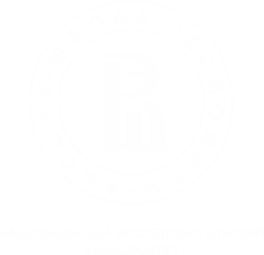 Московский институт электроники и математики им. А.Н. Тихонова
СЧЁТЧИК ФОТОНОВ, ПАКЕТИРОВАННЫЙ С МНОГОМОДОВЫМ ОПТОВОЛОКНОМ
Проектная группа:
Борисова К.А.
Мязина А.В.
Филимонова О.А.
Руководитель проекта:
Корнеев А.А.
Москва, 2018
Московский институт электроники и математики им.  А.Н. Тихонова
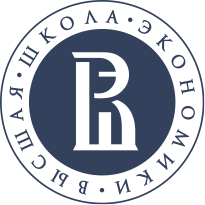 Сверхпроводниковый однофотонный детектор
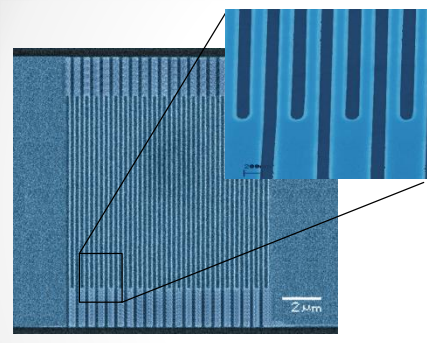 Московский институт электроники и математики им.  А.Н. Тихонова
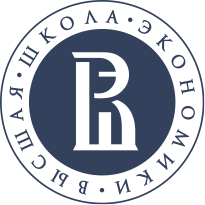 АКТУАЛЬНОСТЬ
Новые возможности применения в прикладных областях, таких как:
 тестирование СБИС
 спектроскопия одиночных молекул
 криптография
 регистрация сверхслабых сигналов
Московский институт электроники и математики им.  А.Н. Тихонова
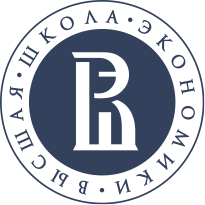 АКТУАЛЬНОСТЬ
Сравнение существующих аналогов
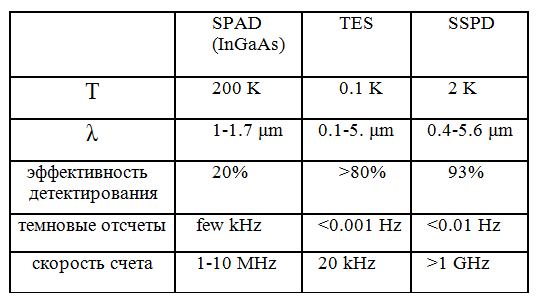 Твердотельные однофотонные лавинные фотодиоды (SPADs)
Сверхпроводящие болометры (TES)
Сверхпроводящий однофотонный детектор (SSPD)
Московский институт электроники и математики им.  А.Н. Тихонова
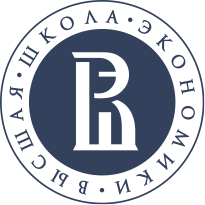 Цель работы
Разработать методику пакетирования сверхпроводникового однофотонного детектора с многомодовым оптоволокном
Московский институт электроники и математики им.  А.Н. Тихонова
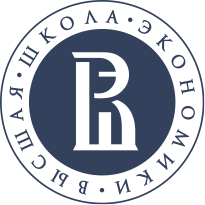 Задачи, поставленные для достижения цели проекта
обзор и анализ литературы по сверхпроводниковым однофотонным детекторам
изучение существующей технологии изготовления детекторов
изучение методики измерения характеристик детекторов
изучение техники установки на одномодовое оптоволокно
изготовление детекторов для пакетирования с многомодовым оптоволокном
измерение характеристик детекторов и отбор лучших образцов
постановка лучших образцов на многомодовое оптоволокно
измерение характеристик лучших образцов, установленных на многомодовое оптоволокно 
обработка результатов
Московский институт электроники и математики им.  А.Н. Тихонова
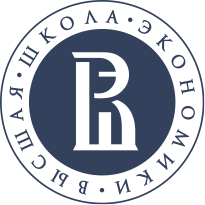 ОЖИДАЕМЫЕ РЕЗУЛЬТАТЫ
Разработана методика пакетирования сверхпроводникового однофотонного детектора с многомодовом оптоволокнем
Изготовлены однофотонные детекторы
Лучшие детекторы пакетированы с оптоволокном по разработанной методике
Измерены характеристики пакетированных с оптоволокном детекторов
Московский институт электроники и математики им.  А.Н. Тихонова
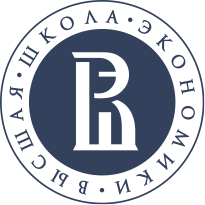 Распределение ролей
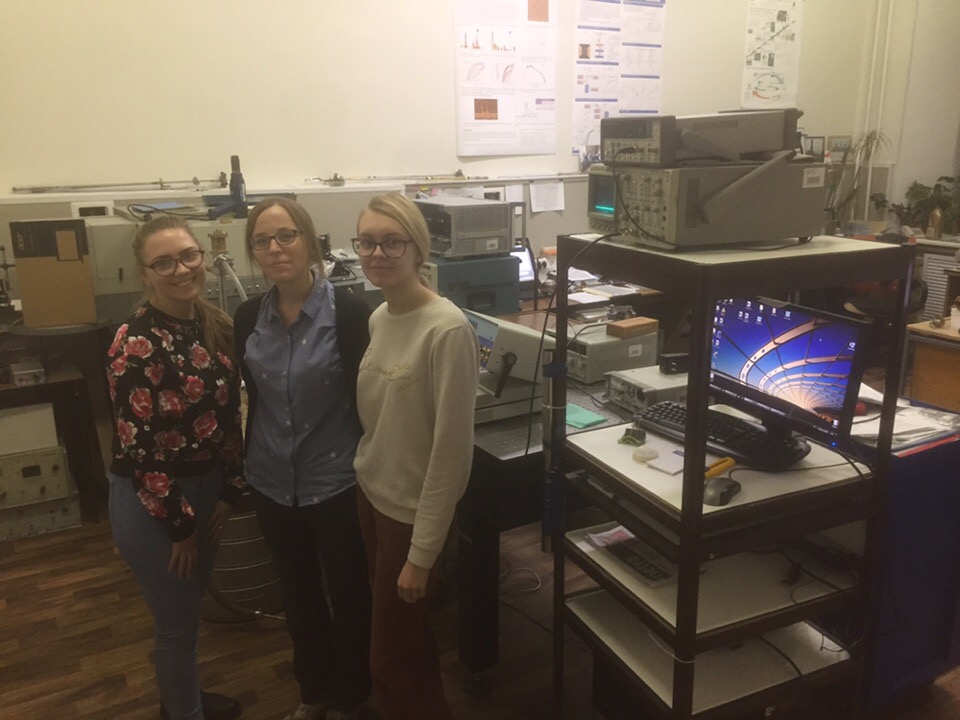 Лидер проекта – Филимонова  О.А.
Лаборант- исследователь – Мязина А.В.
Технолог – Борисова К.А.
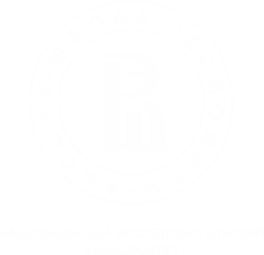 Спасибо за внимание!